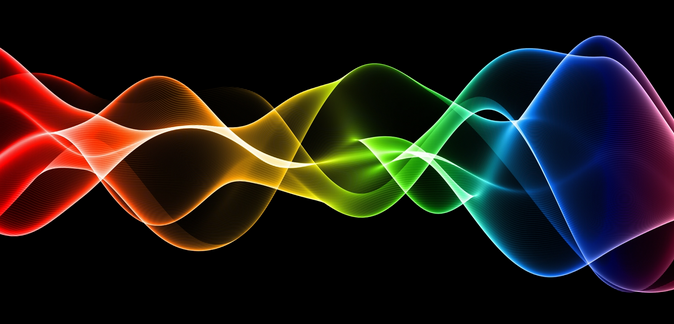 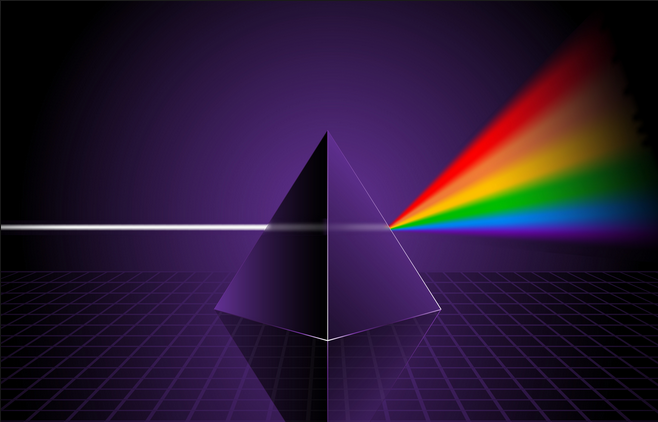 Ch9: Waves and Light
9.3 – Interference of Water Waves (pg. 462-469)
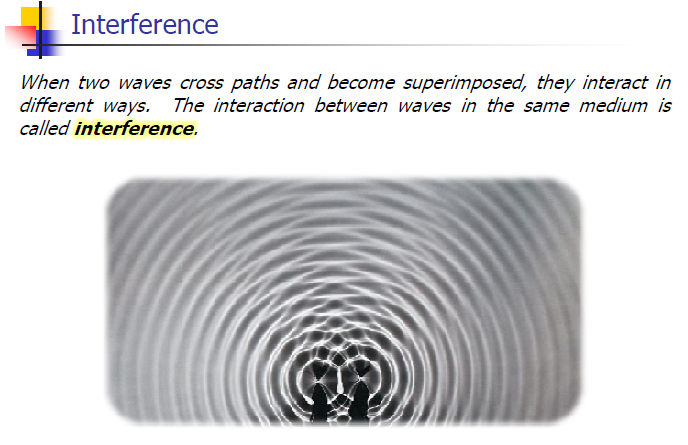 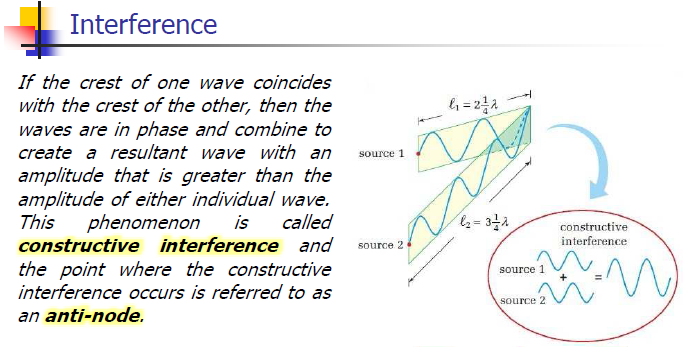 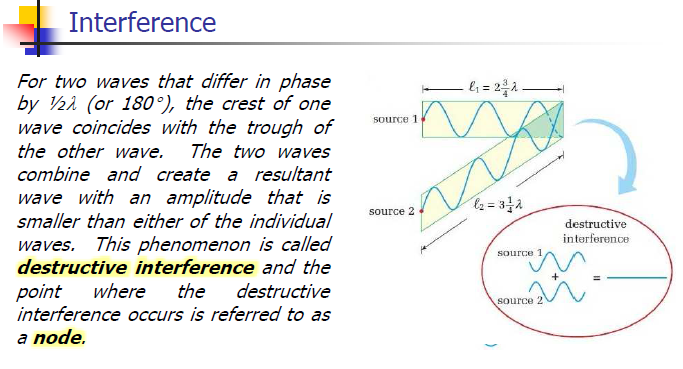 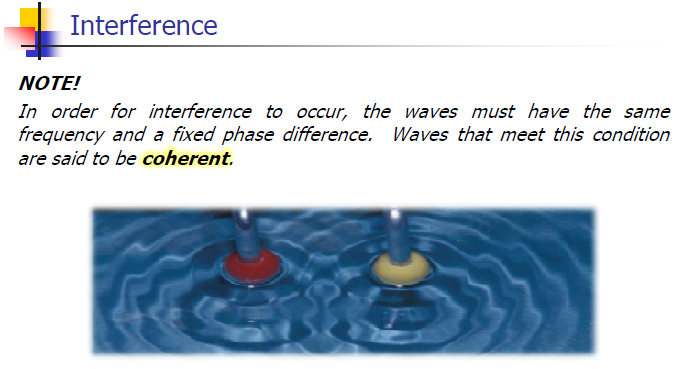 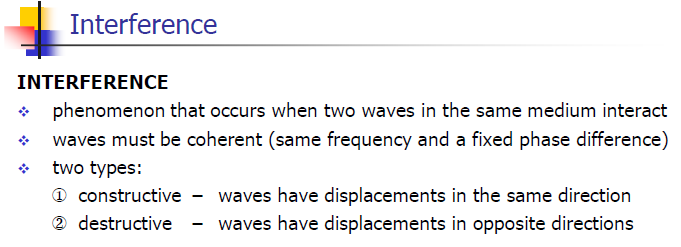 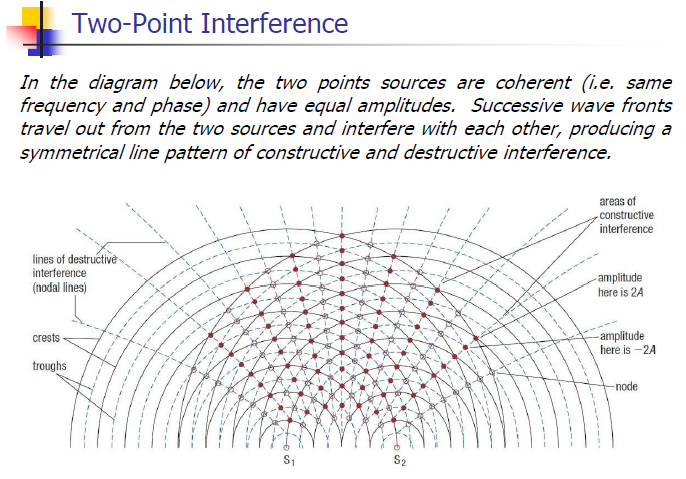 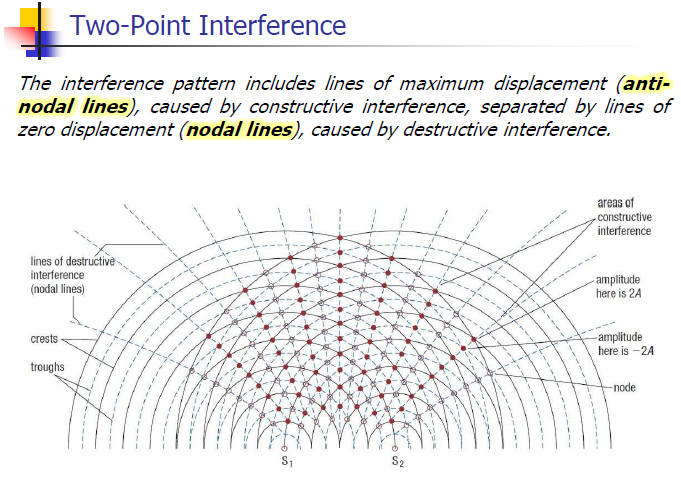 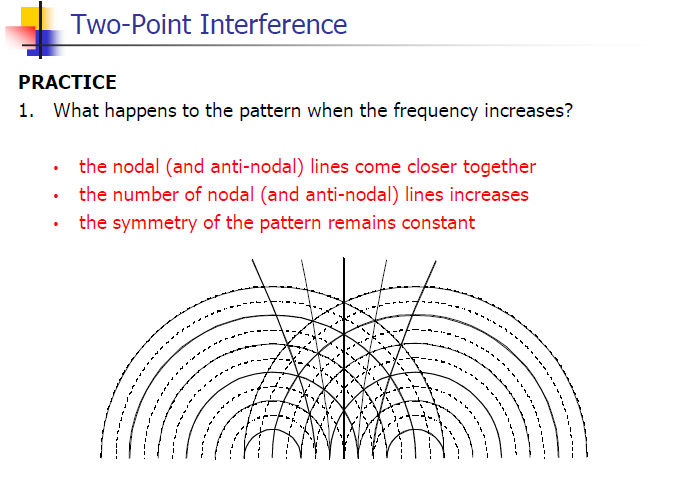 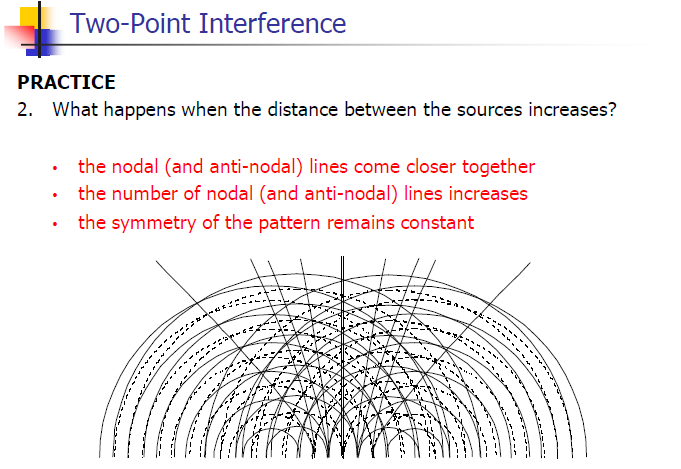 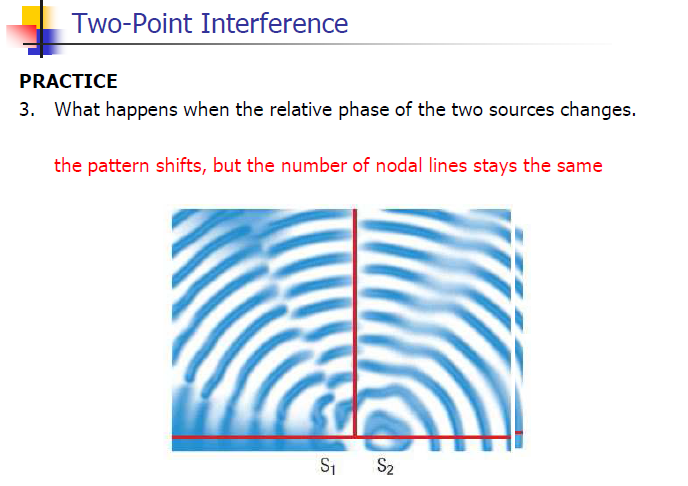 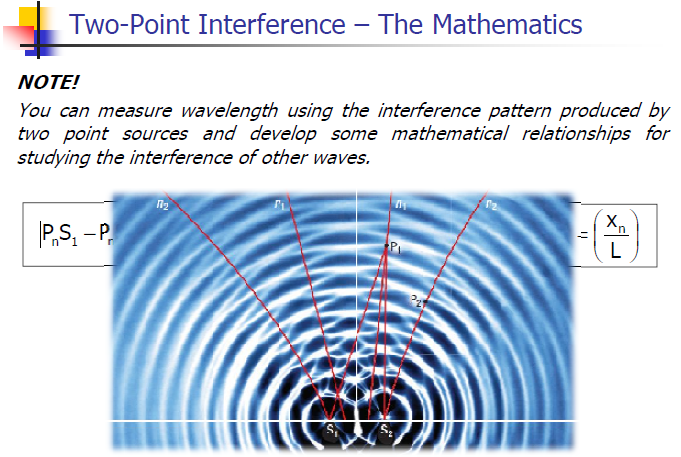 Classwork& Homework